Понятие власти
Подходы к решению вопроса о власти
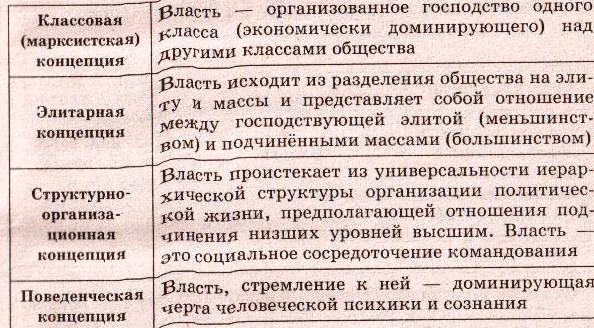 Подходы к сущности власти
Компоненты власти
Классификация (типология власти)
Политическая власть- это право, способность и возможность отстаивать и претворять в жизнь определенные политические взгляды, установки и цели.
Признаки политической власти
Типы (системы) политического господства
Государственная власть- один из видов власти в обществе, где в качестве субъекта власти выступает государство в лице органов, учреждений и должностных лиц, а в качестве объекта власти- население страны: граждане (в республиках) или подданные (в монархиях).
Государственная власть стержень политической власти